ARSITEKTUR INFORMASI
A. Ridwan Siregar
ARSITEKTUR INFORMASI
Desain struktural ruang informasi untuk memfasilitasi akses intuitif terhadap konten
AI
Modul-5: Arsitektur Informasi
2
HOMOGENITAS
Katalog kartu perpustakaan model lama adalah homogen:
Ia mengorganisasikan dan memberikan akses terhadap buku (dan hanya buku) 
Ia tidak menyediakan akses terhadap bab dari sebuah buku atau koleksi buku 
Semua subyek memiliki tingkat struktur yang sama
Setiap cantuman (index card) mengandung ruas yang sama: pengarang, judul, dan subyek
AI
Modul-5: Arsitektur Informasi
3
HETEROGENITAS
Kebanyakan situs web adalah heterogen 
Situs web dapat menyediakan akses terhadap obyek dengan jenis yang berbeda dalam format yang berbeda 
Obyek bisa diakses pada tingkat struktur yang berbeda: koleksi jurnal, jurnal, artikel 
Ia tidak memerlukan klasifikasi obyek untuk tingkat struktur yang berbeda, misalnya jurnal dan artikel
AI
Modul-5: Arsitektur Informasi
4
SKEMA ORGANISASI
PASTI
MEDUA
TOPIKAL
BERBASIS TUGAS
BERBASIS AUDIENS
BERBASIS METAFOR
JAMAK
AI
Modul-5: Arsitektur Informasi
5
PASTI
Skema organisasi pasti (exact) membagi informasi ke dalam seksi  yang tertata baik dan saling eksklusif
Alpabetis, contoh: buku telepon (halaman putih) disusun berdasarkan nama keluarga (surname) dan nama depan
Kronologis, contoh: press releases disusun berdasarkan tanggal pengumuman
Geografis, contoh: ramalan cuaca disusun berdasarkan negara dan daerah
AI
Modul-5: Arsitektur Informasi
6
PASTI
Suatu facet adalah sebuah atribut di mana item diorganisasikan, misalnya nama orang atau tanggal press release 
Penelusuran item diketahui: Jika anda mengetahui facet dari item yang anda cari, jalan ke arah itu tidak mendua dan jelas
AI
Modul-5: Arsitektur Informasi
7
MENDUA
Adakalanya kategori tumpang tindih (overlapping) atau item masuk dalam kategori jamak 
Skema organisasi mendua yang umum termasuk:
Topikal, contoh: kategori produk, artikel koran, direktori terbuka 
Berbasis tugas, contoh: jual, cari, pendaftaran
Berbasis audiens, contoh: pemula atau pakar
Berbasis metafor, contoh: peta bagan
AI
Modul-5: Arsitektur Informasi
8
TOPIKAL
Di sebuah perpustakaan, anda dapat mencari buku berdasarkan: 
Pengarang (exact),
Judul (exact), atau
Subyek (ambiguous).
Pengguna perpustakaan lebih sering menggunakan skema berbasis subyek dibandingkan pengarang atau judul karena: 
Sering tidak mengetahui secara pasti yang yang sedang dicarinya 
Dapat melihat-lihat dan mencari di antara kelompok item dalam topik berkaitan
Contoh situs indeks pada: 
About.com http://about.com/ 
Kategoti produk Amazon  http://amazon.com/ 
Geizhals http://geizhals.at/
AI
Modul-5: Arsitektur Informasi
9
TOPIKAL
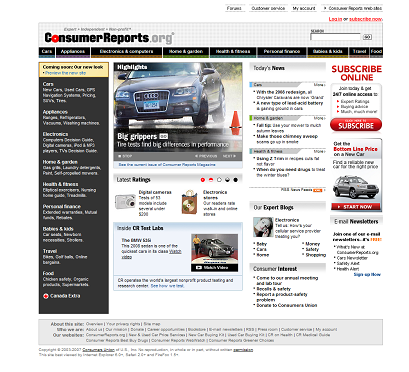 AI
Modul-5: Arsitektur Informasi
10
BERBASIS TUGAS
Jumlah terbatas, tugas prioritas tinggi 
Contoh: Browse, Search, and Sell, and Pay, Register, and Sign In on Ebay http://ebay.com/
AI
Modul-5: Arsitektur Informasi
11
BERBASIS TUGAS
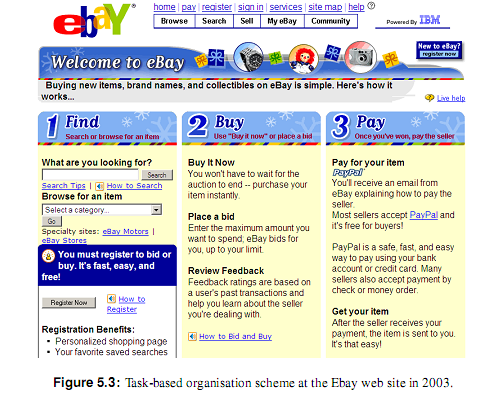 AI
Modul-5: Arsitektur Informasi
12
BERBASIS AUDIENS
Mengundang pelanggan untuk memilih sendiri kategori yang sesuai dengan mereka 
Pengunjung berulang dapat melakukan  bookmark
Contoh: Home & Home Ofﬁce, Small & Medium Business, Large Business, and Government at Dell http://dell.com/ 
Penelitian menunjukkan bahwa pengguna tidak begitu baik dalam hal identifikasi-sendiri dan mengira kalau mereka kehilangan konten yang baik di seksi lain
AI
Modul-5: Arsitektur Informasi
13
BERBASIS AUDIENS
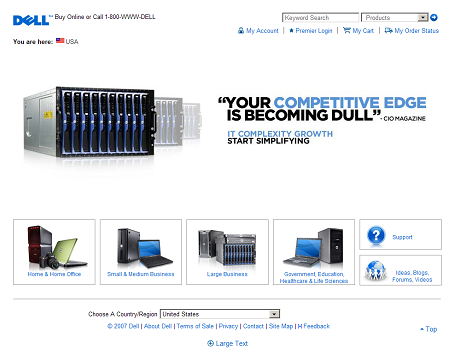 AI
Modul-5: Arsitektur Informasi
14
BERBASIS METAFOR
Sulit untuk memperoleh yang benar
Jika ingin sukses, metafor harus akrab bagi pengguna 
Misalnya: pengguna virtual airport kemungkinan berharap seorang pegawai check-in siap menjawab pertanyaan mereka 
Pada tahun 1996 situs web Lufthansa membuat fitur Virtual Airport dengan skema pengorganisasian berbasis metafor
AI
Modul-5: Arsitektur Informasi
15
BERBASIS METAFOR
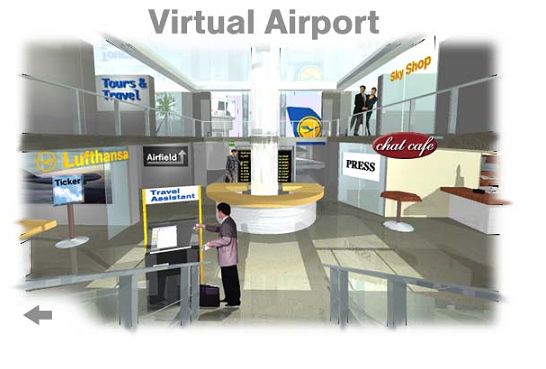 AI
Modul-5: Arsitektur Informasi
16
JAMAK
Skema jamak disajikan pada halaman yang sama
Situs web Stanford University menyajikan skema pengorganisasian jamak
Dell memiliki skema pengorganisasian geografis, berbasis audiens, dan topikal
AI
Modul-5: Arsitektur Informasi
17
JAMAK
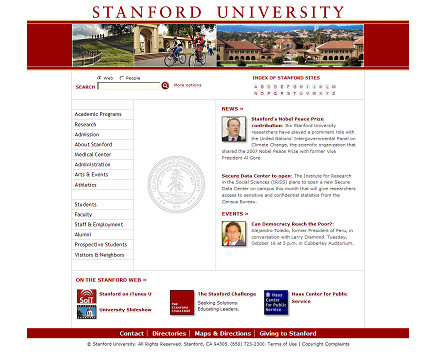 AI
Modul-5: Arsitektur Informasi
18
TERIMA KASIH
AI
Modul-5: Arsitektur Informasi
19